Kiinteän pääoman bruttomuodostus1) Turun seutukunnassa 2000–2021
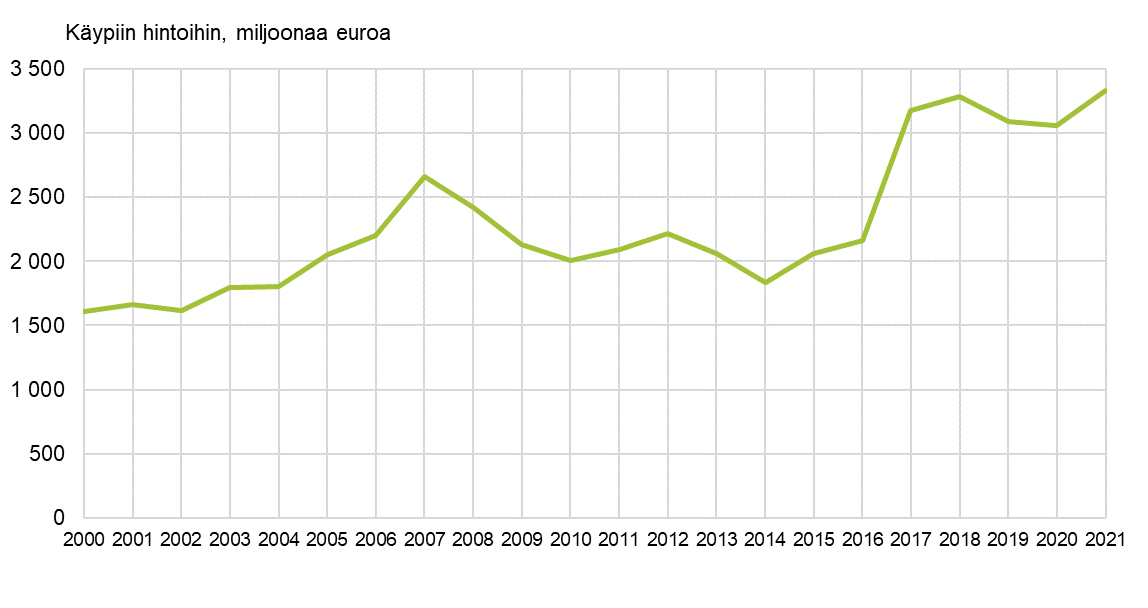 1) Investoinnit
1
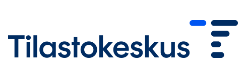 7.12.2023